XIV конкурс  исследовательских  работ  и  проектов 
дошкольников  и   младших  школьников  
«Я  познаю  мир»
Тема: «КАМНИ И МИНЕРАЛЫ»
Алкацев Алан
МАОУ БСОШ №7 им. А.С.Пушкина, 
РСО-Алания, г. Владикавказ
4 класс
Научный руководитель:Бузоева Аида Таймуразовна
учитель начальных классов
высшей категории
ЦЕЛЬ ИССЛЕДОВАНИЯ: 

- изучить разнообразие мира камней и минералов, 
- собрать собственную коллекцию камней и минералов и изучить их свойства.
ЗАДАЧИ:
- изучить литературу о минералах;
- выяснить: как образовались минералы на земле, что такое горные породы 
   и минералы, сколько существует различных минералов;
- изучить свойства минералов своей коллекции.
ОБЪЕКТ  ИССЛЕДОВАНИЯ:
 камни и минералы
СТРОИТЕЛЬНЫЕ  И  ОТДЕЛОЧНЫЕ  КАМНИ
ГРАНИТ
МРАМОР
ПЕСЧАНИК
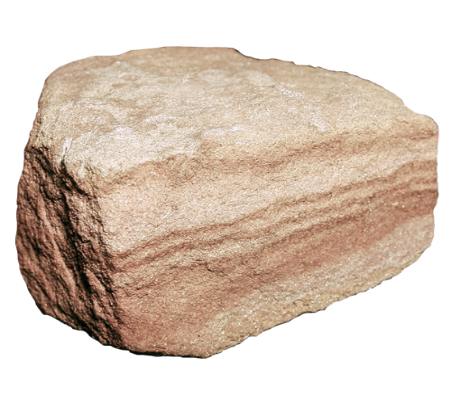 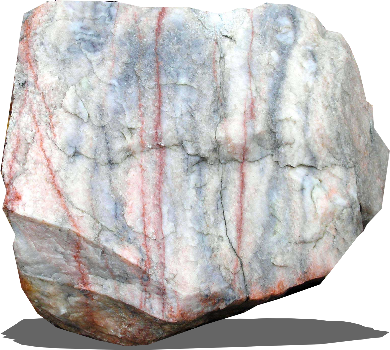 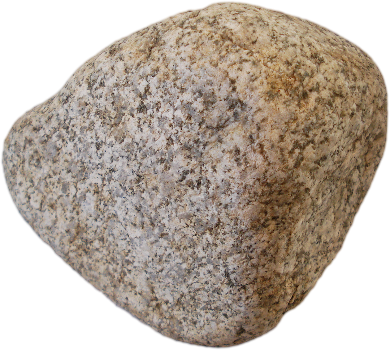 ОНИКС
ДОЛОМИТ
СЛАНЕЦ
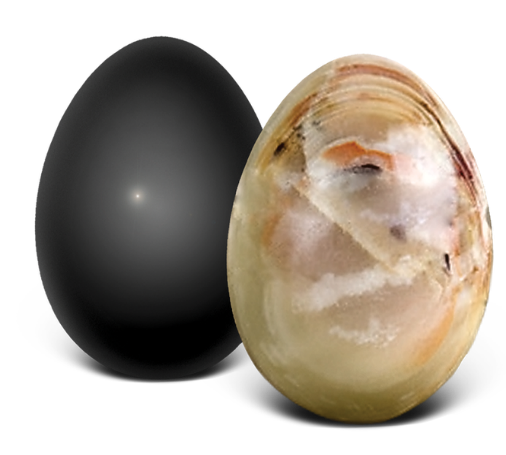 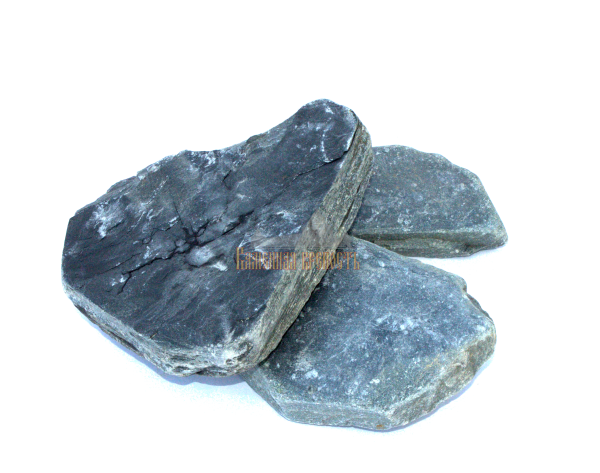 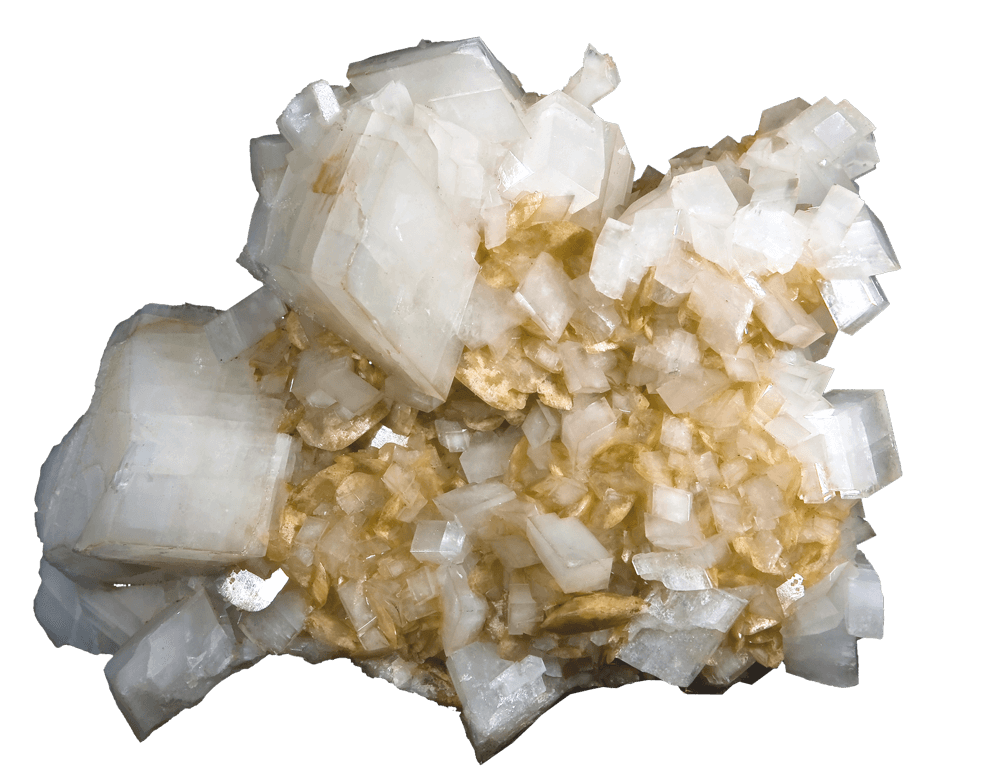 Полезные камни
ГРАНИТ
КАМЕНЫЙ УГОЛЬ
ГАЛИТ
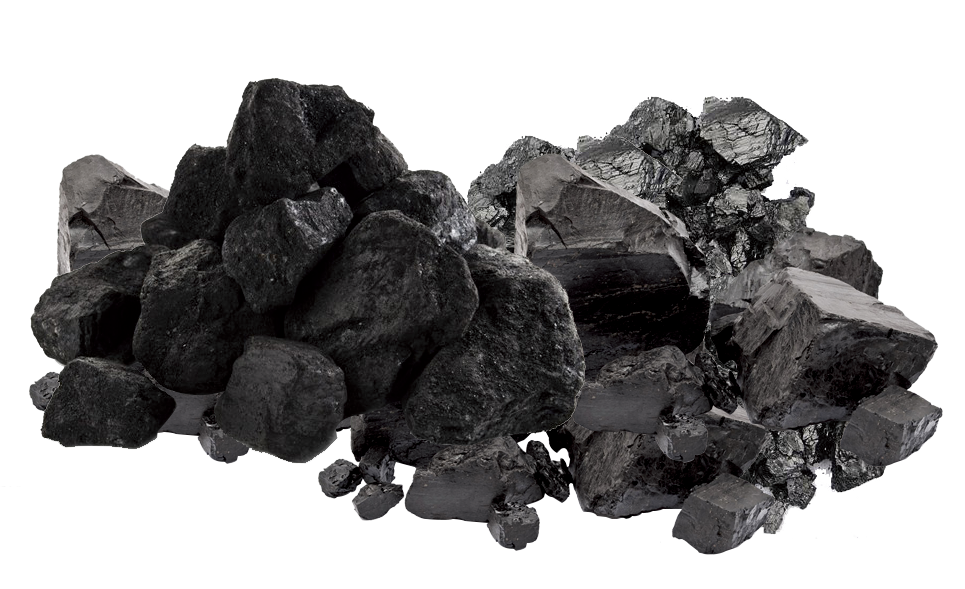 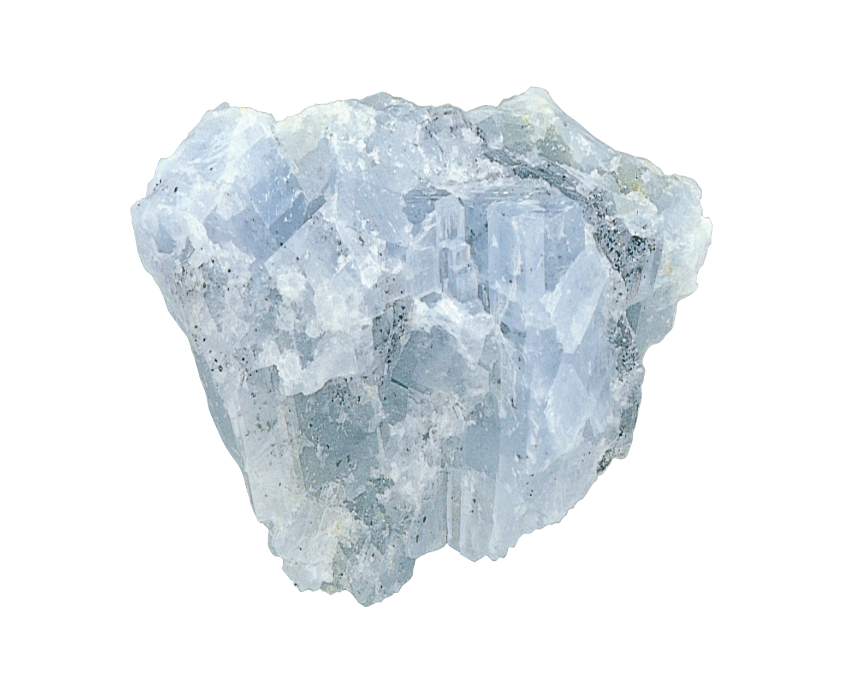 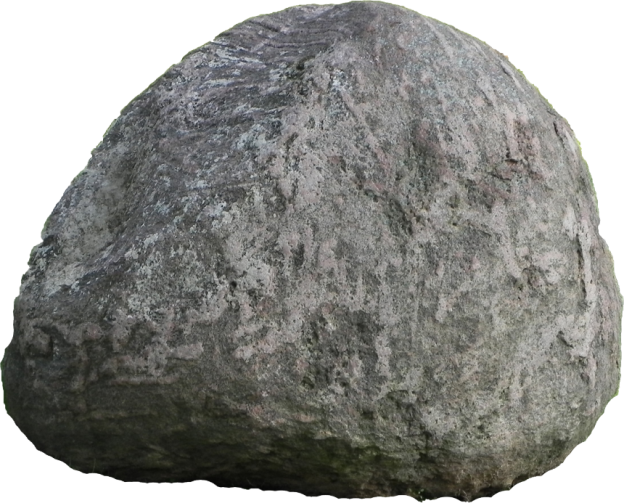 САМОЦВЕТЫ
РУБИН
САПФИР
АЛМАЗ
ИЗУМРУД
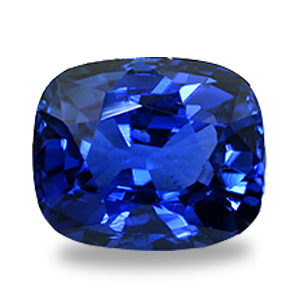 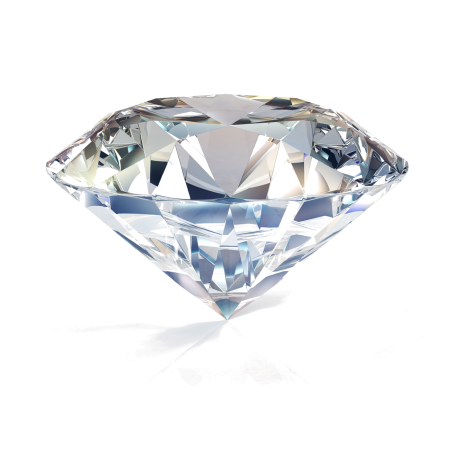 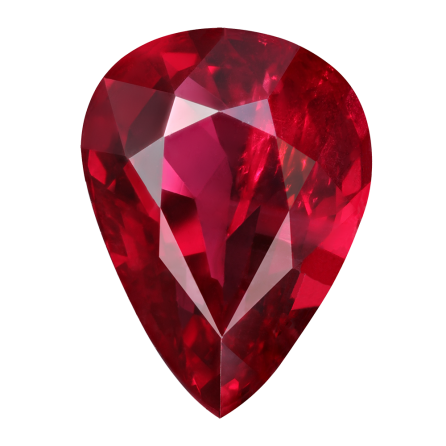 ТОПАЗ
АЛЕКСАНДРИТ
ТУРМАЛИН
ОПАЛ
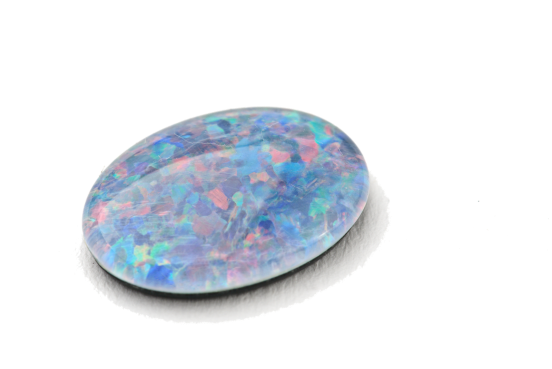 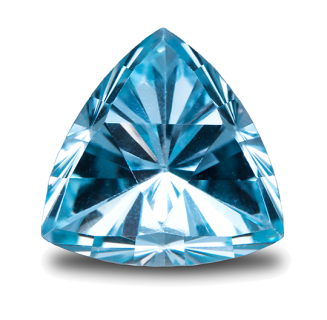 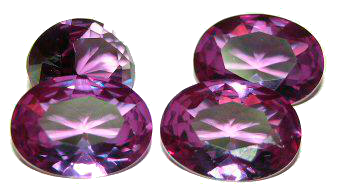 КАМНИ И МИНЕРАЛЫ МОЕЙ КОЛЛЕКЦИИ
ГОРНЫЙ ХРУСТАЛЬ
КАЛЬЦИТ
АМЕТИСТ
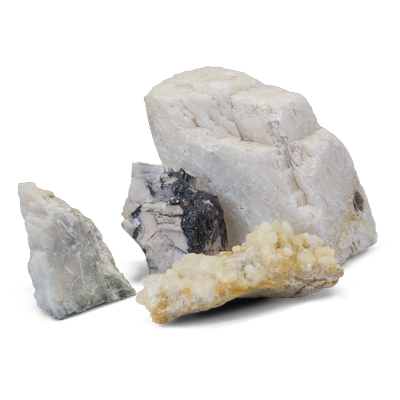 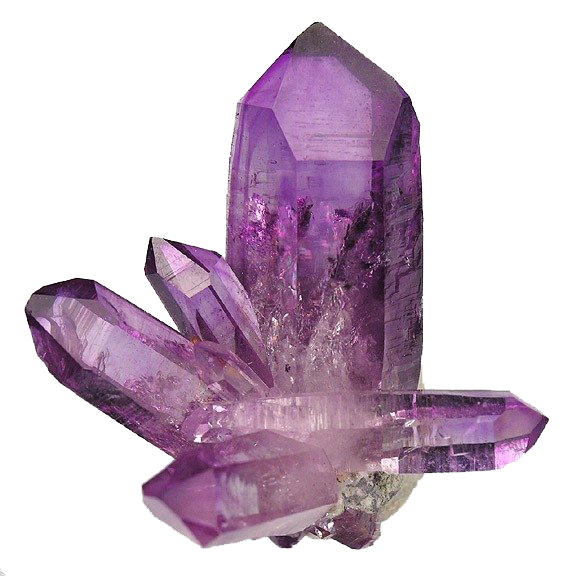 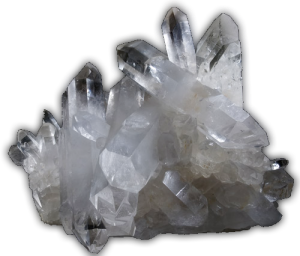 КАМНИ И МИНЕРАЛЫ МОЕЙ КОЛЛЕКЦИИ
РОДОНИТ
ФЛЮОРИТ
ЯШМА
ВОЛЛАСТОНИТ
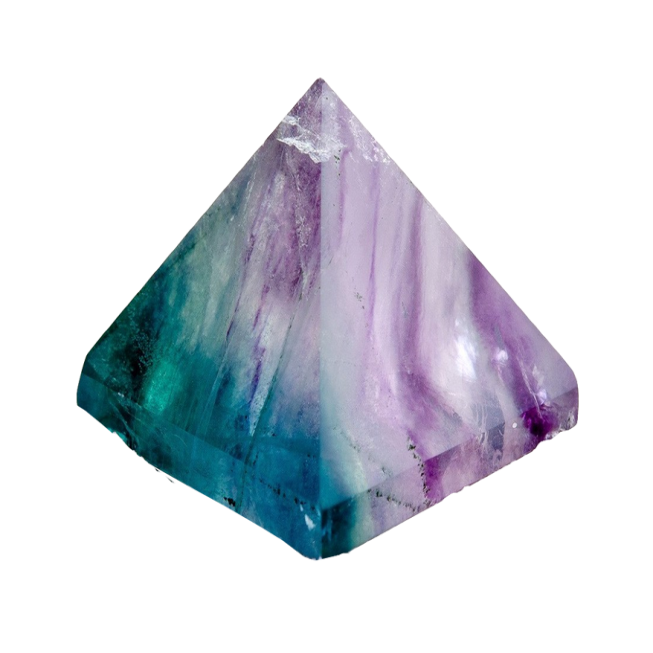 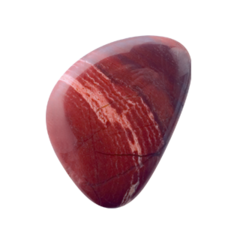 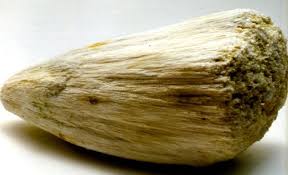 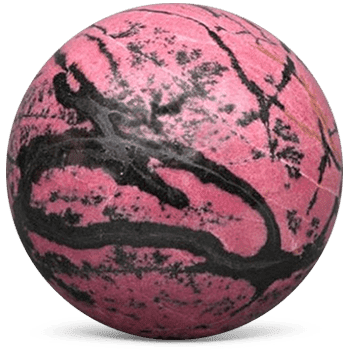 ВЫВОДЫ:
из минералов, как из кирпичиков, состоит окружающий нас мир  неживой природы;
процесс образования минералов происходит глубоко  в  недрах  Земли;
единственный минерал, который можно употреблять в пищу – галит, или  поваренная  соль;
минералы  и  горные  породы  могут  менять  свою  структуру   и  свойства;
минералы   широко  применяются  в  строительстве  и  промышленности;
драгоценные камни, после  их  обработки, используют как украшения и талисманы;
на  Урале  можно  найти  практически  все  известные  минералы;
искать  минералы   для  коллекции  можно  везде;
свой  музей  дома  может  сделать  каждый.